Муниципальное бюджетное дошкольное образовательное
учреждение детский сад № 1 «Детский городок» г. Павлово
« Создание условий
для успешной социализации ребёнка
в дошкольной
образовательной организации»
Баннова Н.Л. – воспитатель 1 категории
Баннова Наталья Львовна
Воспитатель 1 категория
СОЦИАЛИЗАЦИЯ - процесс усвоения и дальнейшего развития индивидом социально-культурного опыта, необходимого для включения его в систему общественных отношений, который состоит из трудовых навыков, знаний, норм, ценностей, традиций, правил; социальных качеств личности, которые позволяют человеку комфортно и эффективно существовать в обществе других людей.
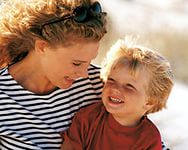 ФГОС дошкольного образования( п.1ст1.6) Задачи:
Обеспечение равных возможностей для полноценного развития каждого ребенка.
Создание благоприятных условий развития детей в соответствии с их возрастными и индивидуальными особенностями и склонностями, развития способностей и творческого потенциала каждого ребенка как субъекта отношений с самим с собой, другими детьми, взрослыми и миром.
Формирование общей культуры личности детей ,развития ихсоциальных,нравственных,эстетических,интелектуальных,физических .
Формирование социокультурной среды, соответствующей возрастными и индивидуальными особенностями детей
Обеспечение психолого-педагогической поддержки семьи
Социальный заказ
Ребёнок
Инициативный
Способный найти « себя»
Нравственно стойкий
Социально адаптированный
Способный к саморазвитию
Коммуникабельный
СОЦИАЛЬНО-КОММУНИКАТИВНОЕ РАЗВИТИЕ ДОШКОЛЬНИКОВ –
 одно из направлений и развития и образования детей
Обеспечение эмоционального благополучия
Реализация программы развития ДОУ
« Детский сад позитивной социализации 
   ребенка – « Рука в руке»
Создание и обогащение предметно-пространственной среды
Высокий профессионализм педагогов
Социальное партнёрство с семьёй и другими социальными институтами
Условия:
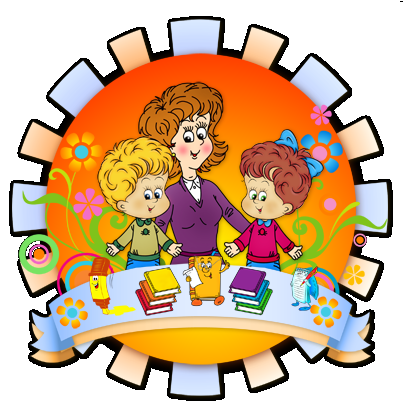 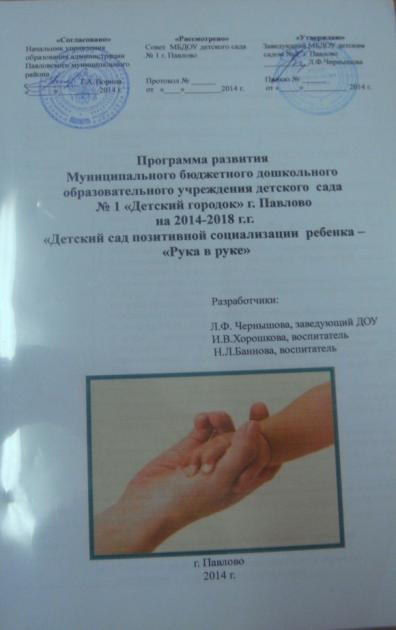 Творческой группой МБДОУдетского сада № 1 г. Павлово разработана Программа развития ДОУ  « Детский сад позитивной социализации ребенка «Рука в руке»
ЦЕЛЬ:  Построение    модели    ДОУ,    обеспечивающего    условия     для позитивной   социализации   и личностного   развития   ребенка в    рамках       развивающих образовательных отношений
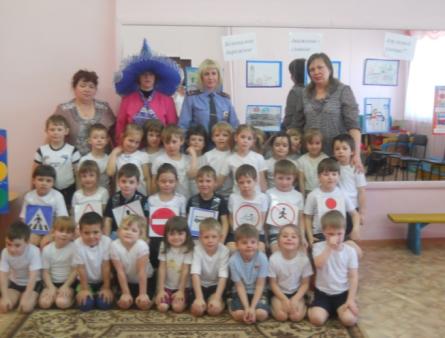 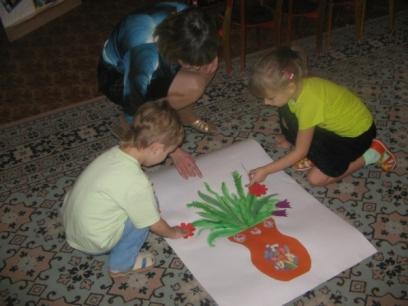 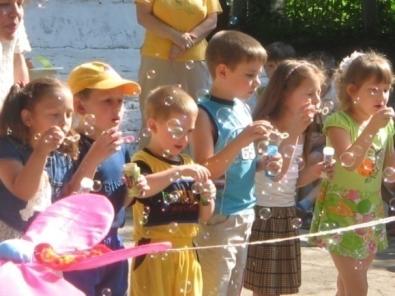 Реализация содержания программы развития осуществляется через ряд концептуальных проектов:
ПРОЕКТ « ЗДРАВСТВУЙ, МАЛЫШ!»
ПРОЕКТ « ЗДРАВСТВУЙ, МИР!»
ПРОЕКТ « ЗДРАВСТВУЙТЕ, ДЕТИ!»
ПРОЕКТ « МЫ ВМЕСТЕ»
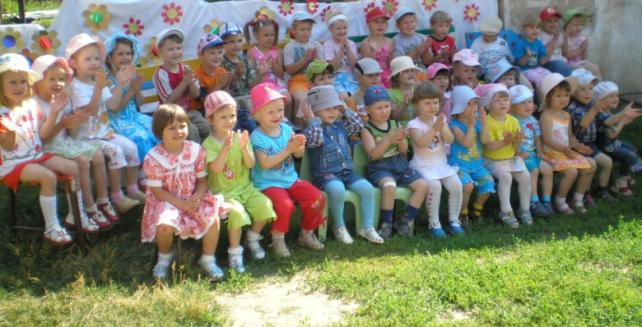 ПРОЕКТ «ЗДРАВСТВУЙ, МАЛЫШ!»
ЦЕЛЬ:  Создание благоприятных условий по осуществлению адаптации детей к детскому саду, направленных на эмоционально-психологическое благополучие ребенка раннего возраста
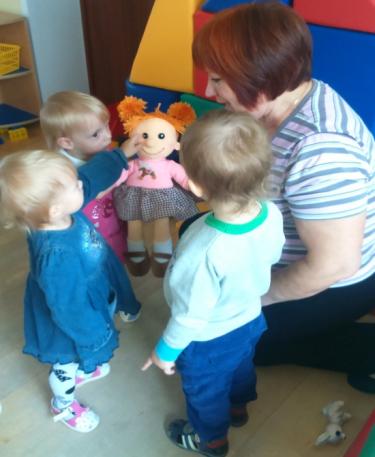 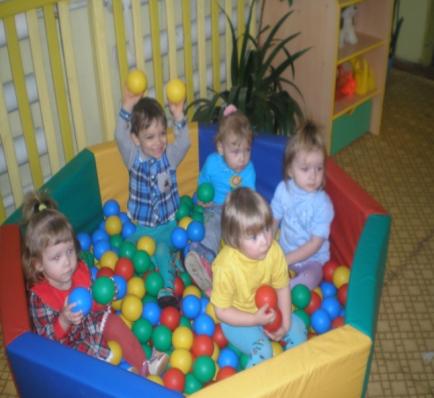 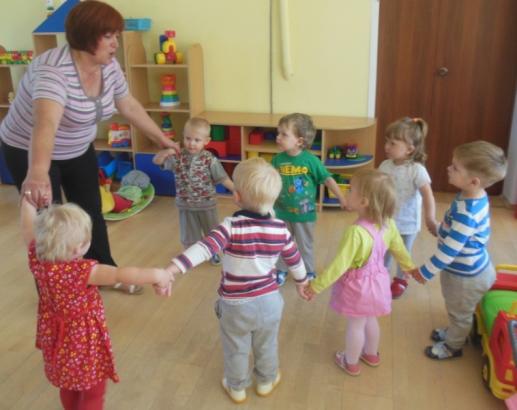 ПРОЕКТ « ЗДРАВСТВУЙ, МИР!»
ЦЕЛЬ: Обеспечение развития социальной зрелости детей дошкольного возраста в условиях образовательной деятельности ДОУ и взаимодействия с социальными институтами детства
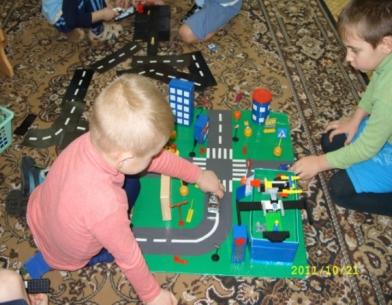 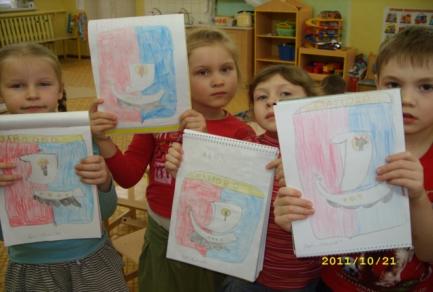 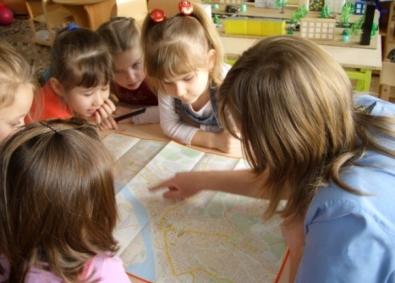 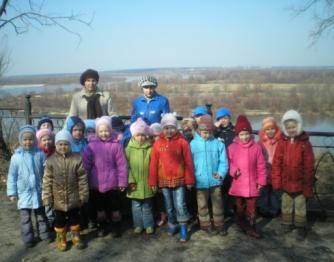 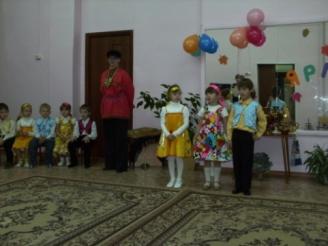 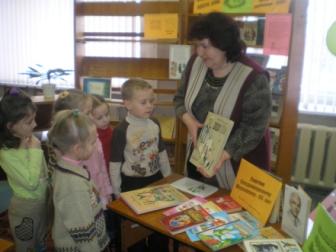 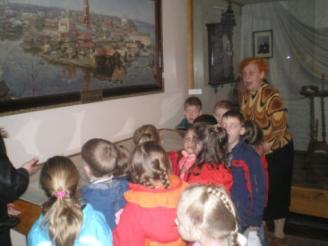 ПРОЕКТ « ЗДРАВСТВУЙТЕ, ДЕТИ!»
ЦЕЛЬ: Повысить профессиональную компетентность  педагогов в вопросах построения образовательной среды для позитивной социализации дошкольников
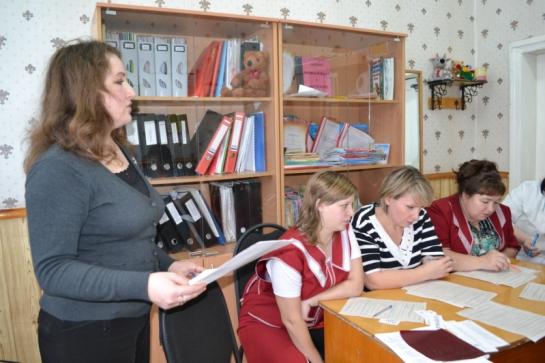 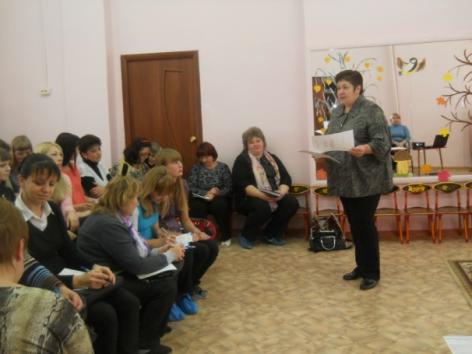 ПРОЕКТ « МЫ ВМЕСТЕ»
ЦЕЛЬ: Включение родителей в образовательный процесс как равноправных  и равноответственных партнеров.
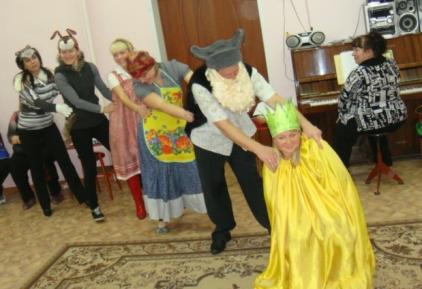 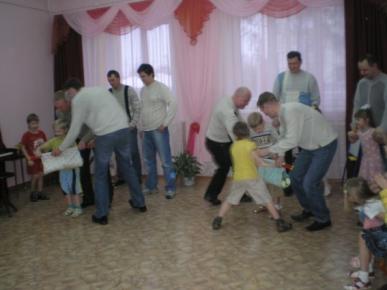 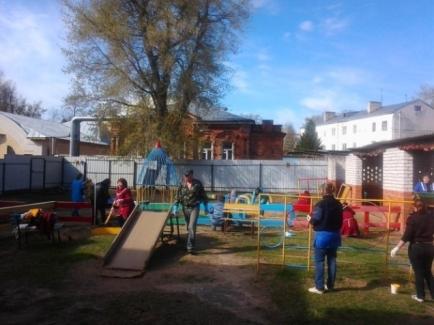 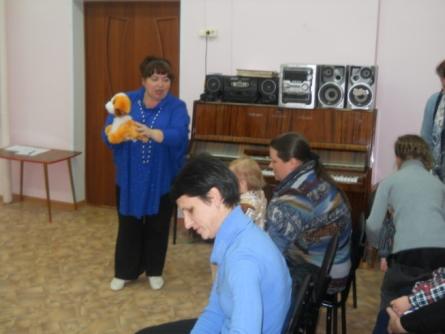 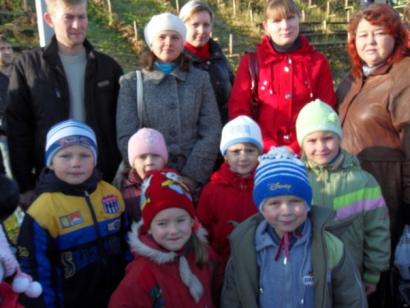 Взаимодействие с социальными партнерами
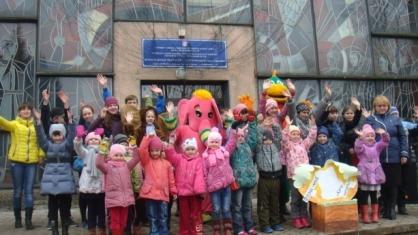 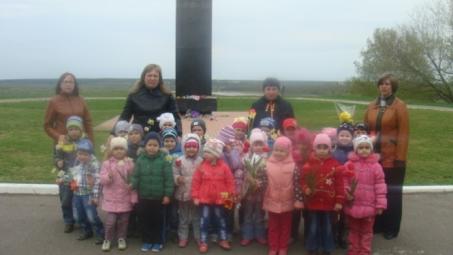 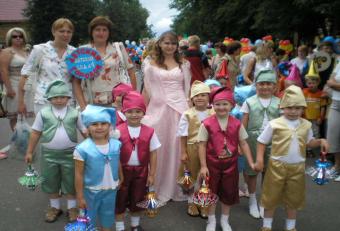 Огромное влияние на процесс социализации дошкольников оказывают субъекты социализации:
Семья
 ( родители, братья, сёстры, дедушки, бабушки и другие родственники)
Детский сад
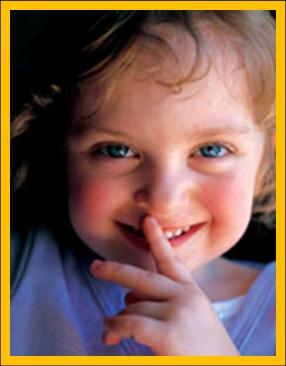 Общество 
( сверстники, друзья) и соц. партнеры
Развивающая предметно-пространственная среда
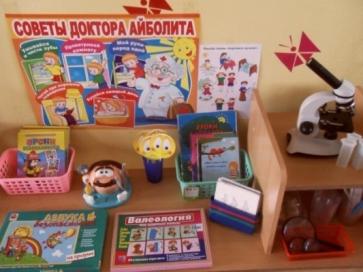 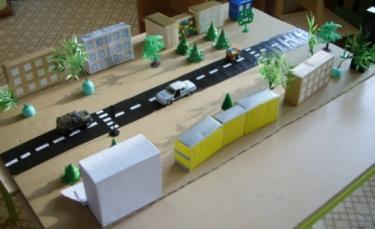 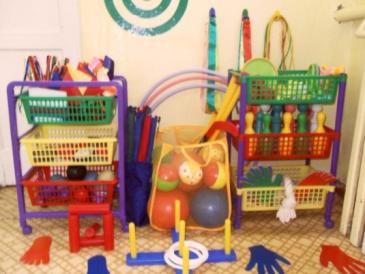 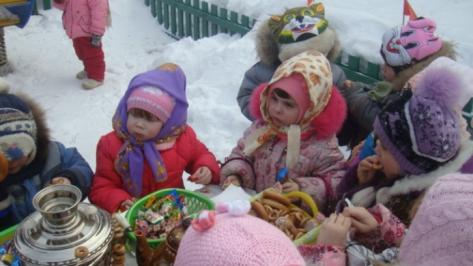 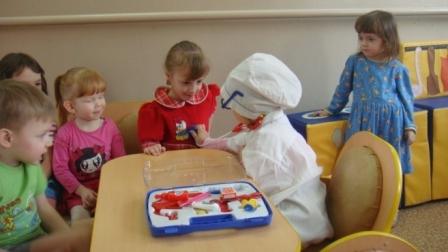 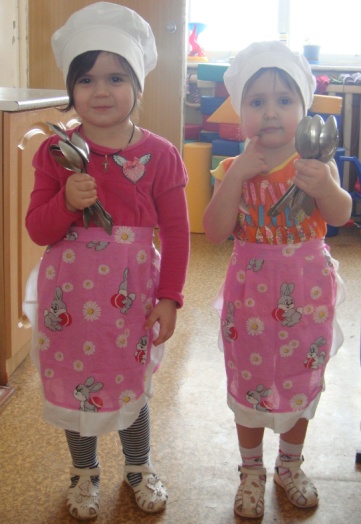 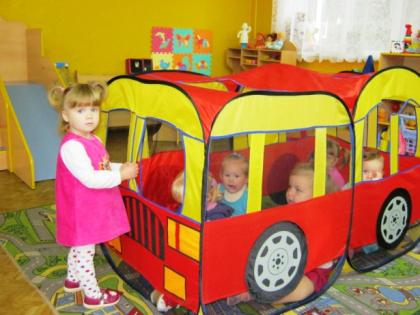 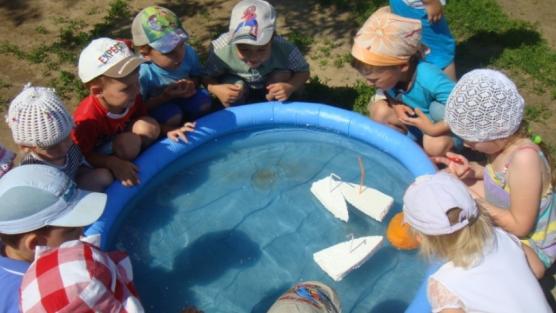 Социальное развитие личности ребенка осуществляется в детских видах деятельности, которую организуют педагоги ДОУ:
Общение
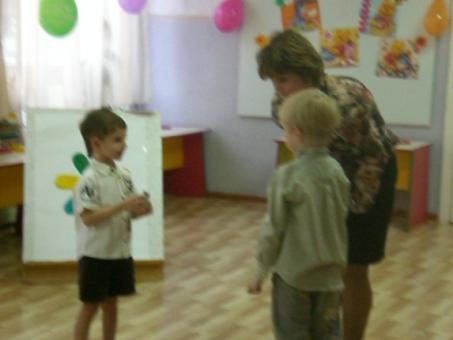 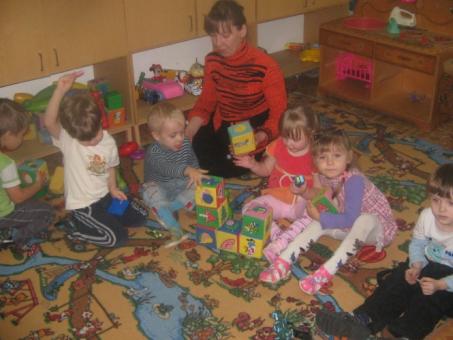 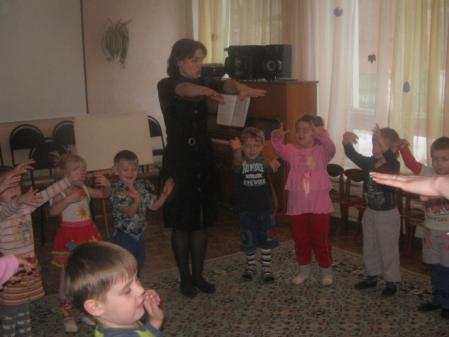 ЖЕЛАЕМ       ВАМ УСПЕХОВВ     ВОСПИТАНИИВАШИХ     ДЕТЕЙ!
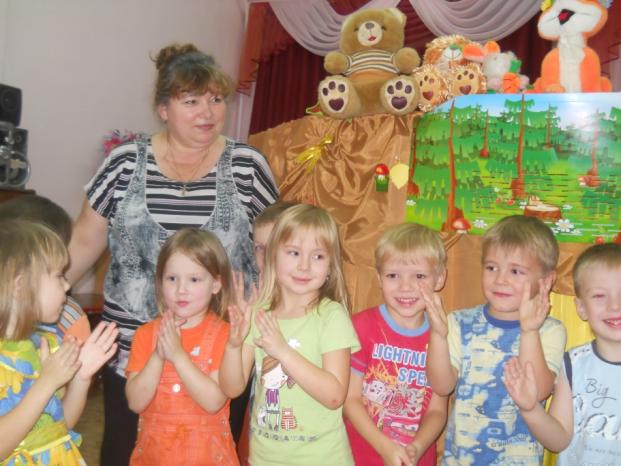